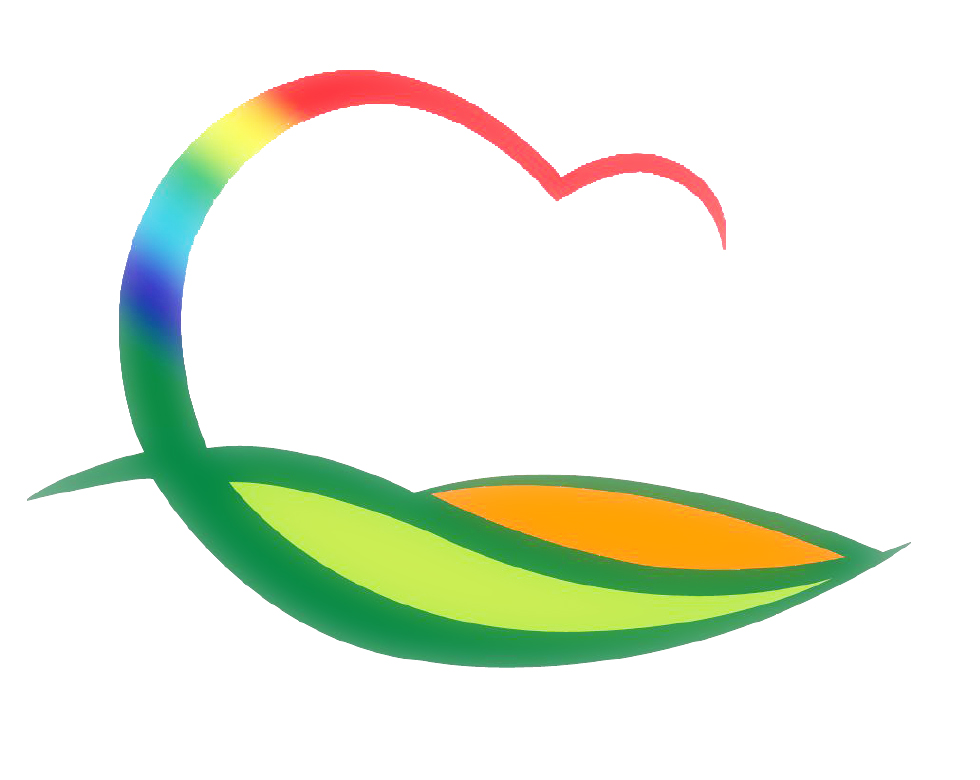 도 시 건 축 과
4-1.  영동읍 전선지중화사업 추진
4000백만원 / L=1.2km
다담길 구간 : 완료
문화의 거리  구간 : 전신주 및 통신주 철거
4-2. 영동 햇살가득 다담길 조성사업 추진
3,145백만원 /  사면보강 및 도로정비 L=575m 
토류벽 흙막이 시설 설치
4-3.  제2201부대 진입도로 개설공사 추진
500백만원 / 도로개설 L=390m
유점리 503번지 외 17필지 등 보상결정
4-5. 소규모 지역개발사업 추진
100백만원
고당1리 농로 및 배수로정비공사 외 2건 집행